Evaluation of large eddy simulation results of the Grey Zone cold air outbreak model intercomparison case
Stephan de Roode (TU Delft)
Thomas Frederikse (TU Delft)
Pier Siebesma (KNMI/TU Delft)
Harm Jonker  (TU Delft)
Adrian Hill, Paul Field (UKMO)
Lorenzo Tomassini (MPI-Hamburg)
Jens Fricke (U. Hannover)  
Akira Noda (Japan A.M-E.S.T)
Rachel Honnert (Meteo France)
Motivation: length scales and microphysics
low droplet concentration
high droplet concentration
DALES results by Thomas Frederikse
What to expect in this presentation?
* CONSTRAIN case description of the LES experiments
* What do we wish to learn?
* Mean state and fluxes during the cold air outbreak
* Scale dependency of fluxes and variances
* Conclusions
Constrain Case
January 31, 2010 12:53 UTC (Source: Met Office)
Constrain Case: Lagrangian LES experiment
SST
Large-scale subsidence
Questions
1. What is the effect of cloud droplet concentration and ice microphysics on the evolution of the Cold Air Outbreak?  
2. What are the dominant length scales of the turbulent transport?
3. Diagnose dependency of NWP subgrid fluxes on grid size Dx
4. Run LES in a NWP model (coarse horizontal resolution)
Summary of LES experiments
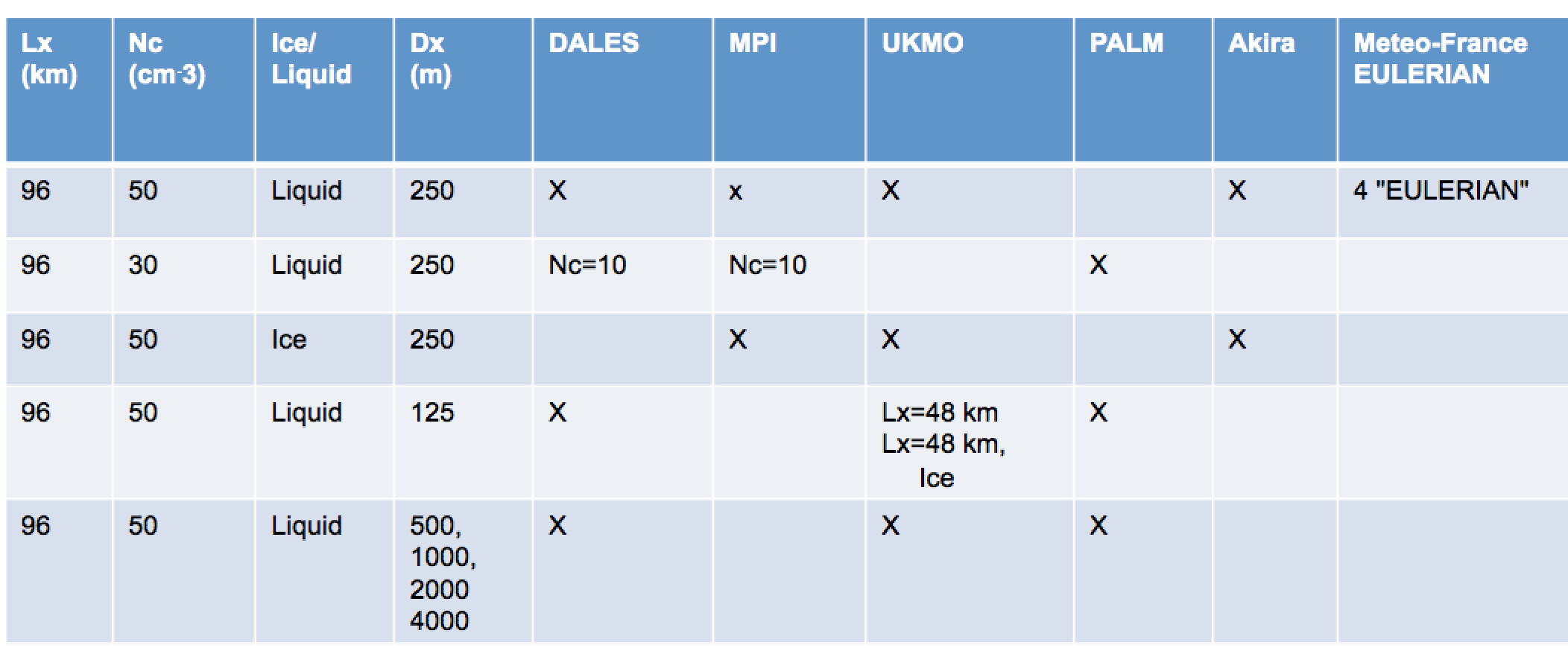 Reference
Low droplet con
Ice micro
High-res
"NWP" mode
Requested output
1. Time series of scalars
2. Vertical profiles
3. 3D fields
Cloud cover
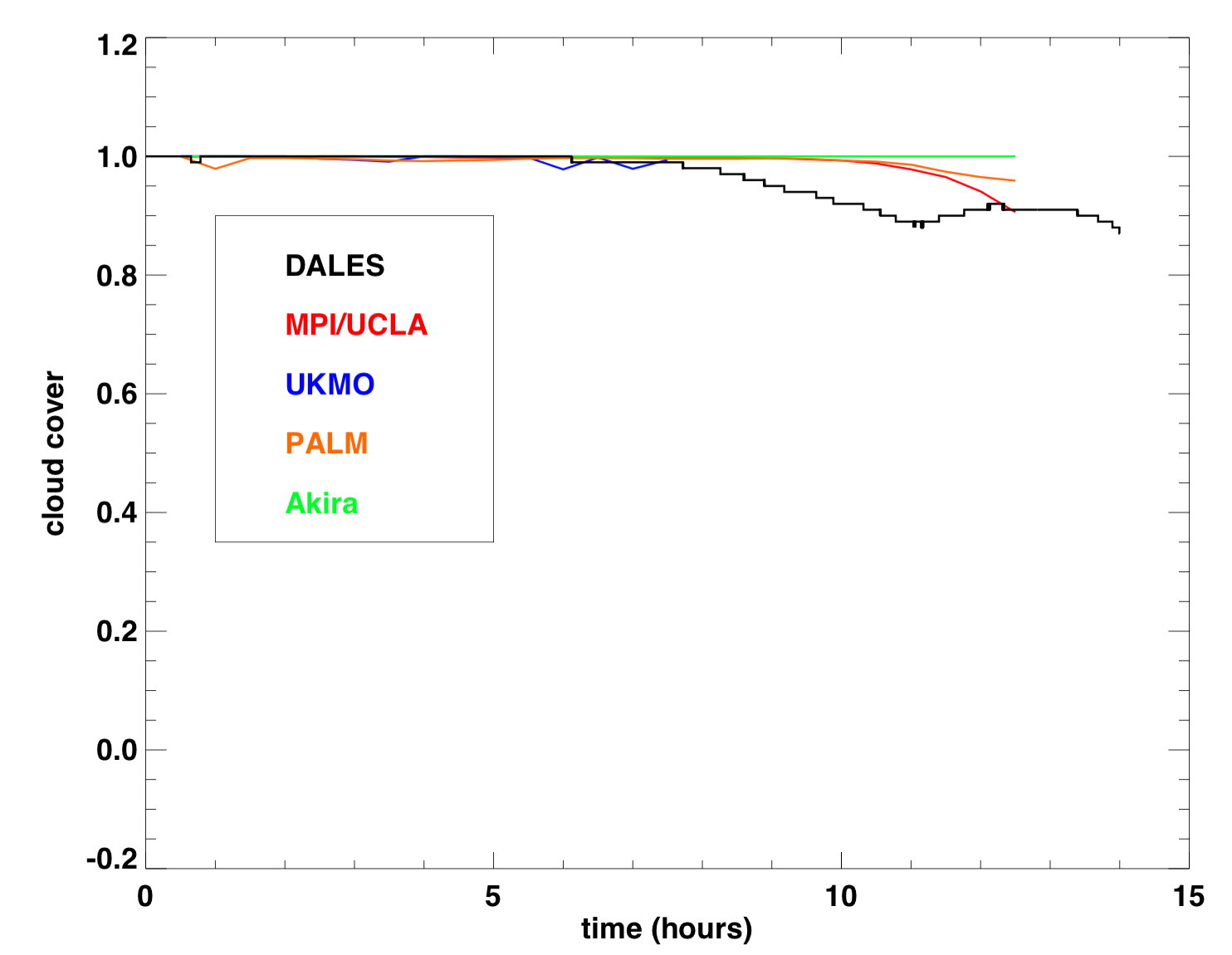 Examples: LWP after 13 hours
Cloud boundaries
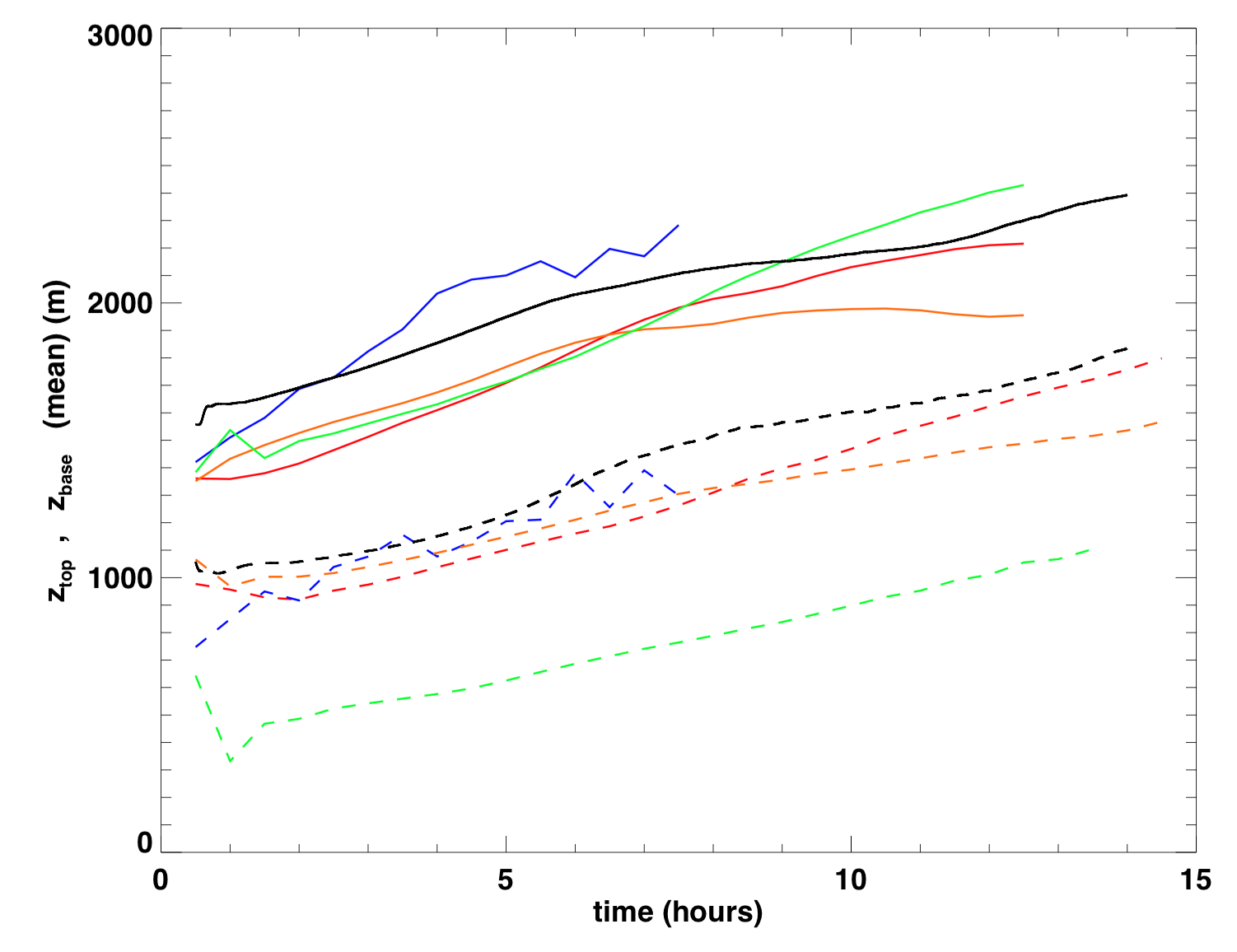 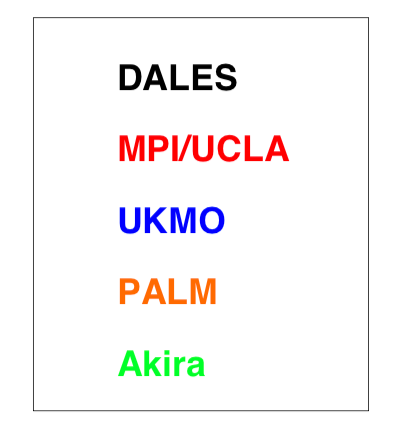 Cloud top increases with time -> strong entrainment

Akira's LES gives much thicker cloud layer
Surface heat fluxes
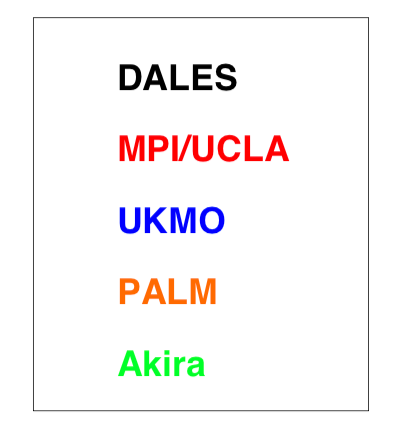 * DALES results have used original forcings -> runs with updated forcings are still running

* PALM has no smooth interpolated SST

* UKMO has short run

* Usually requested output is not always present or in units different that requested

=> scale dependency of fluxes shows some robust features
Surface heat fluxes
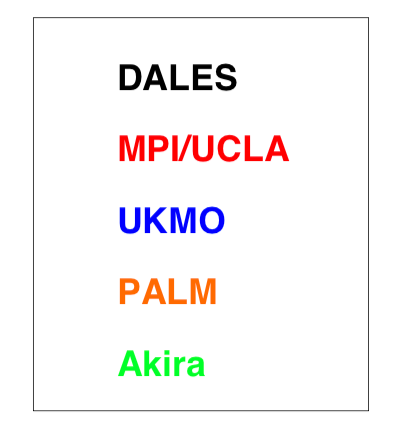 * Akira's thick cloud layer may be related to very large latent heat fluxes
Mean state at t = 5 hours (black)
Mean state at t = 13 hours (red)
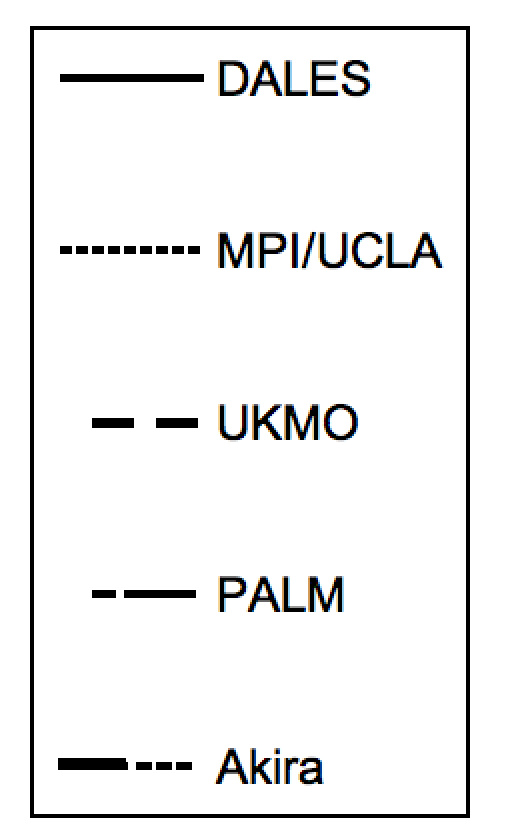 * at the end of simulation total water content not vertically well mixed 
* DALES early cloud break-up: warmer and drier cloud layer
t = 5 hours (black)
 t = 13 hours (red)
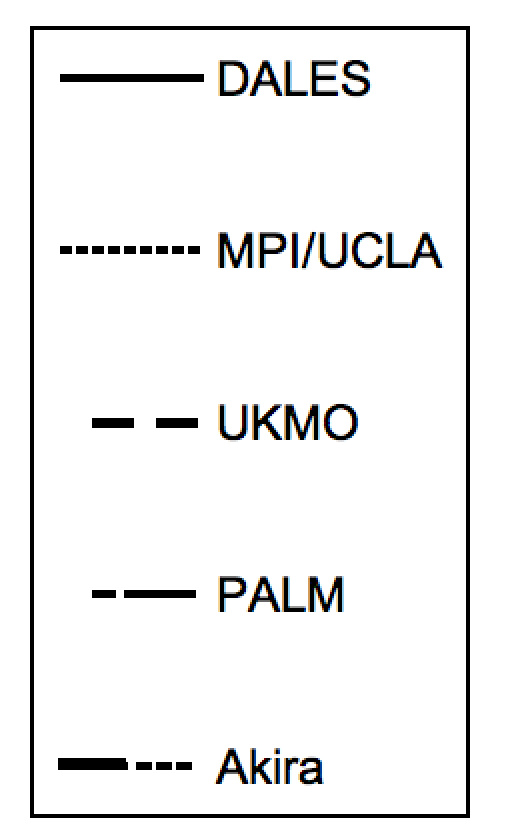 * u and v variance increase with time
* w variance develops signature of two layer turbulence structure
Reduce cloud droplet concentration to 10 cm-3
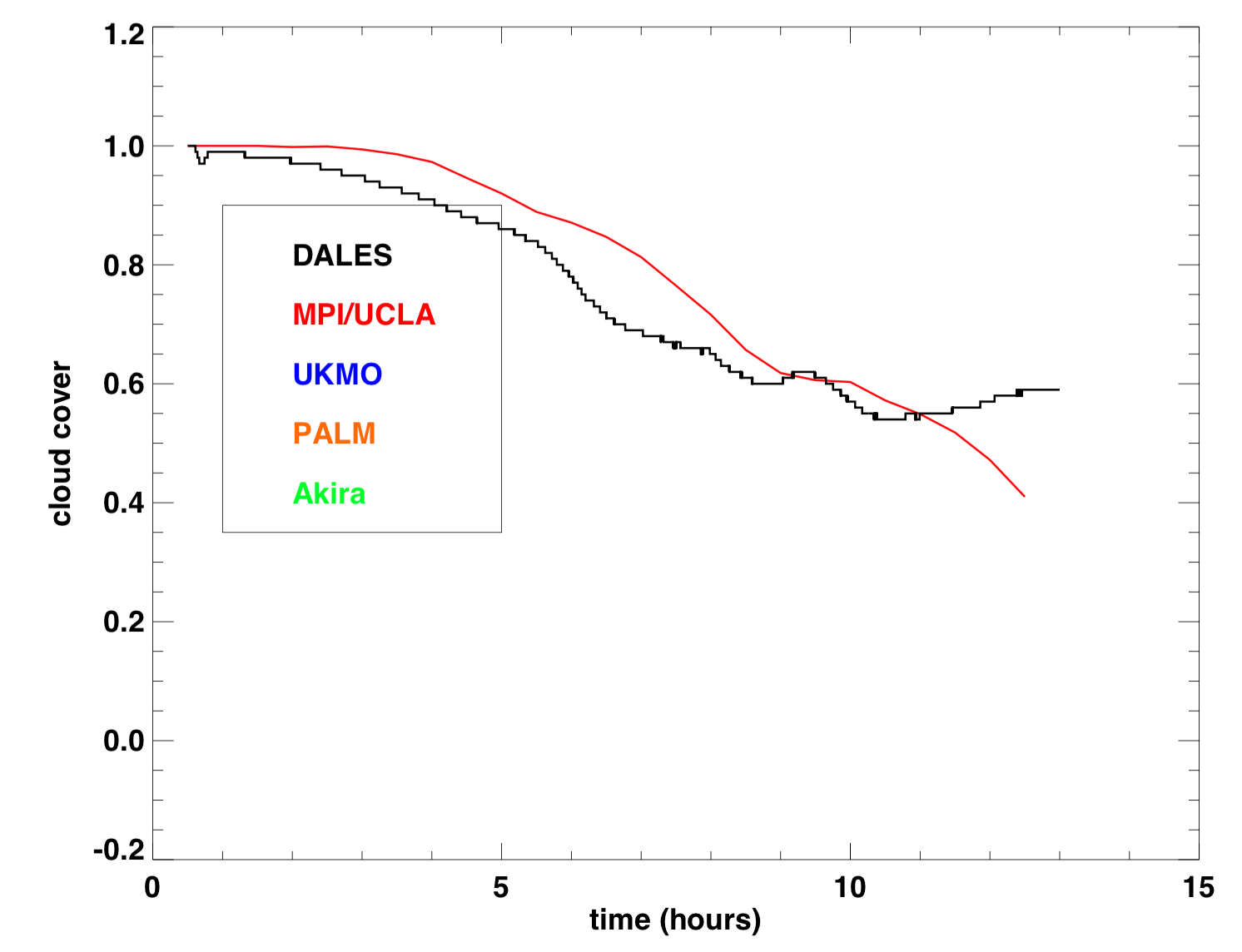 * much more rapid break-up
Reduce cloud droplet concentration to 10 cm-3
Nc = 50 cm-3
Nc = 10 cm-3
* with lower droplet concentration less LWP and finer cloud structures
Reduce cloud droplet concentration to 10 cm-3
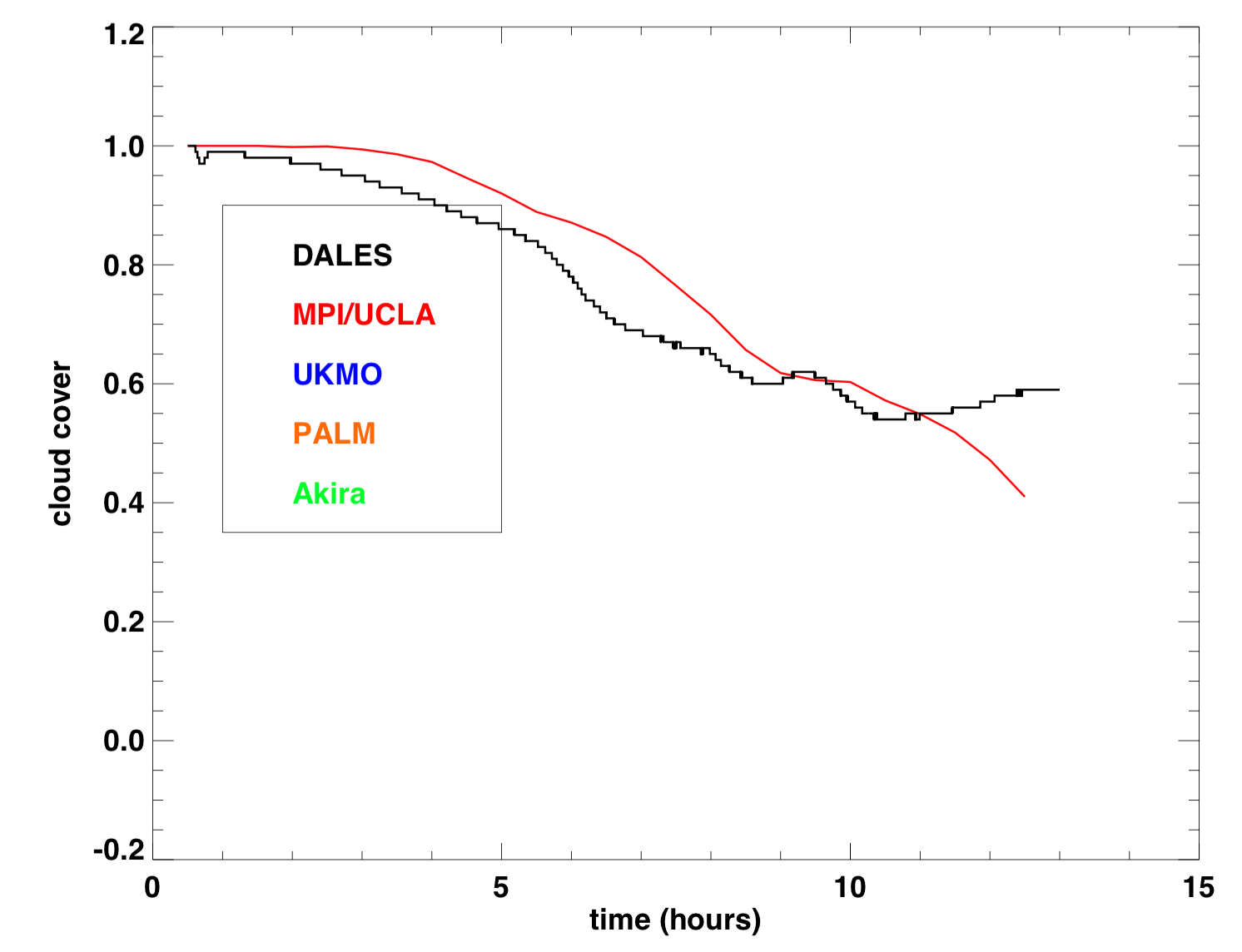 * much more rapid break-up
Effect of including ice microphysics
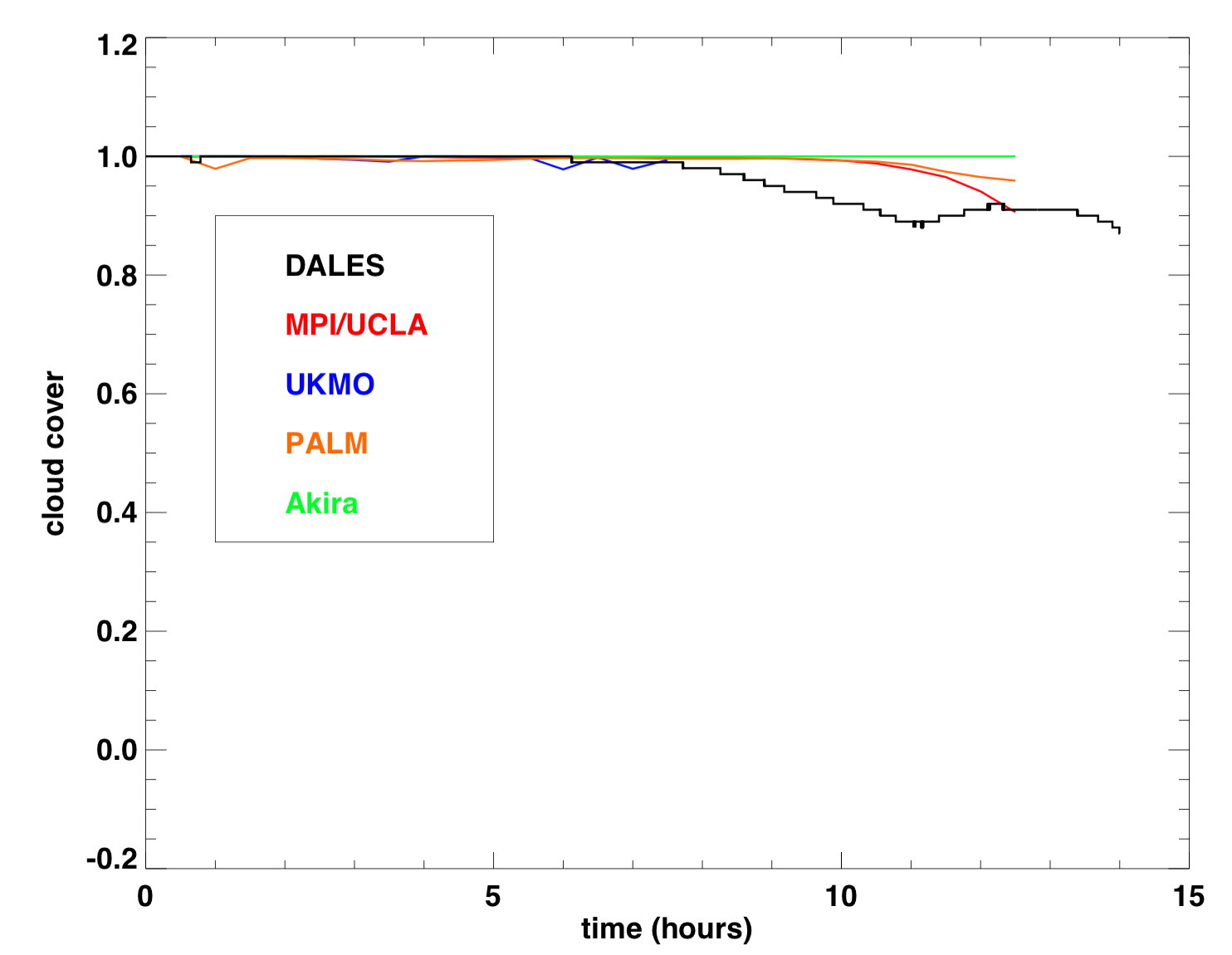 reference
liquid only
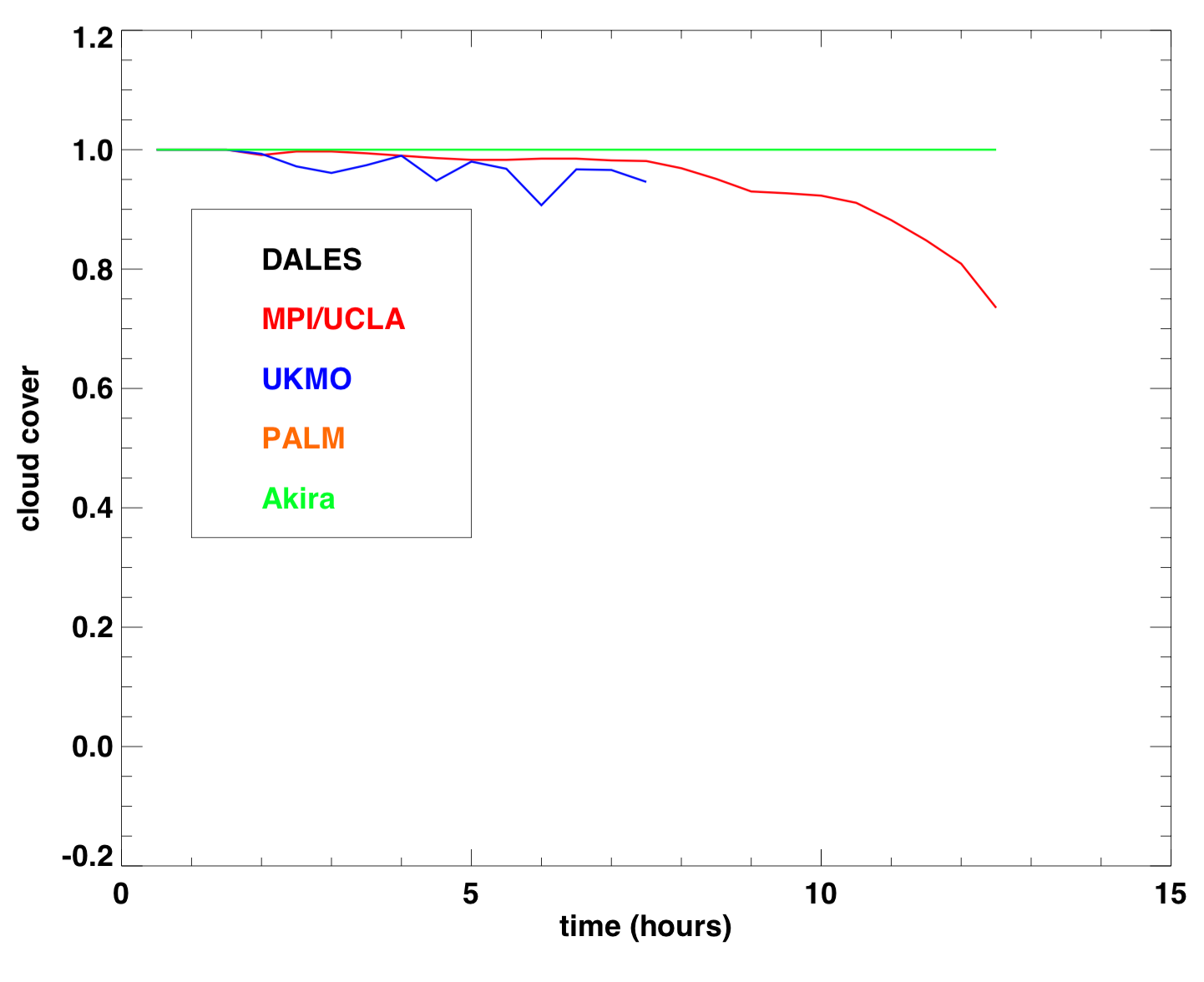 ice microphysics
Some examples of large-scale structures for reference case 
qt and thl at mid-cloud,  t=13 hrs
* qt and LWP very strongly correlated
Some examples of large-scale structures for reference case 
u and v at mid-cloud,  t=13 hrs
mid subcloud =>
* notice u,v range (min-max 10 m/s)
* "rings" of downdrafts and updrafts
Spectral evolution in DALES
Spectral analysis, mid-cloud, t=13 hrs
100
100
10
10
1
1
0.1 km
0.1 km
v-velocity
w-velocity
MPI/UCLA
PALM
Akira
Spectral analysis, mid-cloud, t=13 hrs
100
100
10
10
1
1
0.1 km
0.1 km
MPI/UCLA
PALM
Akira
Spectral analysis, mid-cloud, t=13 hrs
100
100
10
10
1
1
0.1 km
0.1 km
MPI/UCLA
PALM
Akira
Akira: u and w at same 
grid location in 3D fields?
Turbulent/convective flux in traditional NWP
zero for sufficiently large Dx
Turbulent/convective flux in very high resolution NWP
becomes non-zero for sufficiently fine Dx
Turbulent/convective flux in very high resolution NWP
becomes non-zero for sufficiently fine Dx
should reduce accordingly
Turbulent/convective flux in very high resolution NWP
becomes non-zero for sufficiently fine Dx
should reduce accordingly
Diagnose resolved and subgrid flux from LES fields as a function
of the horizontal grid size Dx that the NWP would use
Resolved and subgrid vertical velocity variance (mid-cloud)
subgrid = dashed
Akira
PALM
MPI
Resolved and subgrid vertical velocity variance (mid-cloud)
Akira
MPI
resolved =solid
PALM
MPI/UCLA
PALM
Akira
Resolved and subgrid qtot variance (mid-cloud)
subgrid = dashed
Akira
PALM
MPI
Resolved and subgrid vw flux (mid-cloud)
subgrid = dashed
MPI
PALM
Akira
Run LES on a coarse horizontal resolution
DALES Dx = 1600m
Run LES on a coarse horizontal resolution
DALES Dx = 1600m
Conclusions
Microphysics:
	Cloud break up earlier for low cloud droplet concentration


Scales:
	qualitative agreement on scale growth from LES results
	turbulent fluxes become resolved for Dx<10 km
To do
All: provide data if figures presented here are missing your results
	
DALES: new runs with forcing
MPI: include coarse resolution LES runs
PALM: correct SST 
UKMO: longer runs?
Akira: LHF , location variables at grid
Questions
1. What is the effect of cloud droplet concentration and ice microphysics on the evolution of the Cold Air Outbreak?  
2. What are the dominant length scales of the turbulent transport?
3. Diagnose dependency of NWP subgrid fluxes on grid size Dx
4. Run LES in a NWP model (coarse horizontal resolution)
What to expect in this presentation?
* Why LES of a cold air outbreak?
	* Case description and LES experiments
	* Science Questions, or what do we wish to learn?
	* Mean state and fluxes during the cold air outbreak
*	 scale dependency of fluxes
	Conclusions
Why LES of a cold air outbreak?
	Case description and LES experiments
	Science Questions, or what do we wish to learn?
	Mean state, fluxes, scale dependency of fluxes
	Conclusions
What to expect in this presentation?